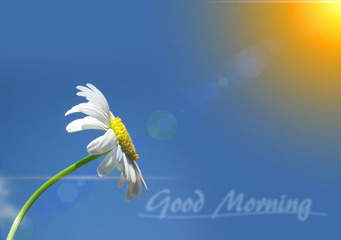 PATHOLOGY OF ENDOCRINE                 SYSTEM
Dr. Nesreen Bataineh MD, FRCPath
What is the endocrine signaling?
In endocrine signaling, the secreted molecules, which frequently are called hormones, act on target cells distant from their site of synthesis.

 An endocrine hormone typically is carried by the blood from its site of release to its target.
 Increased activity of the target tissue often down regulates the activity of the gland that secretes the stimulating hormone, a process known as feedback inhibition.
The Endocrine system is divided into :
Endocrine organs dedicated to production of hormones  e.g. pituitary, thyroid….etc
Endocrine components in clusters in organs having mixed functions e.g. pancreas, ovary, testes.
Diffuse endocrine system comprising scattered cells within organs acting locally on adjacent cells without entry into blood stream
Classification of Hormones
A- Hormones that  trigger biochemical signals upon interacting with cell receptors.
Leads to an increase in intracellular molecules, termed second messenger (cAMP) , production of mediators from membrane phospholipid which increases the intracellular calcium, leads to increase in proliferation, differentiation, survival,  functional activity of the cells:
 1- Peptide hormones:  Growth hormones, and insulin.
 2- Small molecules: epinephrine.
B- Hormones that diffuse across the plasma membrane and interact with intracellular receptors: 
Lipid -soluble  hormones include: steroids ( estrogens, progesterone, glucocorticoids),  retinoids, thyroxin.
Disease divided into :
1- Diseases of overproduction of secretion 
    ( Hyperfunction )
2- Diseases of underproduction 
    ( Hypofunction )
3- Mass effects ( Tumors )

N.B.  Correlation of clinical picture , hormonal assays , biochemical findings , together with pathological picture are of extreme importance in most  conditions.
PITUITARY GLAND
PITUITARY GLAND
Pituitary in sella turcica,& weighs about 0.5gm.
 Connected to the HYPOTHALAMUS with stalk.
 Composed of : 
       A-ADENOHYPOPHYSIS-  (80%) 
         Blood supply is through portal venous plexus
         Hypothalamic-Hypophyseal feed back control
     B- NEUROHYPOPHYSIS  
         From floor of third ventricle 
         Modified glial cells & axons hypothalamus.
         Has its own blood supply.
Histology of the Adenohypophysis
Composed of winding cords of epithelial cells flanked by vascular sinusoids. In sections stained with hematoxylin and eosin, three distinct cell types are seen among epithelial cells:
Acidophils have cytoplasm that stains red or orange
Basophils have cytoplasm that stains a bluish color
Chromophobes have cytoplasm that stains very poorly
Normal architecture of the anterior pituitary. The gland is populated by several distinct cell types containing a variety of stimulating (trophic) hormones. Each of the hormones has different staining characteristics, resulting in a mixture of cell types in routine histologic preparations.
CELLS & SECRETIONS :
A- Anterior pituitary ( Adenohypophysis )

  1- Somatotrophs from acidophilic cells → Growth H. 
  2- Lactotrophs from  acidophilic cells → Prolactin
  3- Corticotrophs from basophilic cells → ACTH.
  4- Thyrotrophs from pale basophilic cells → TSH
   5- Gonadotrophs from basophilic cells → FSH, LH

B- Posterior pituitary ( Neurohypophysis )
   1- Oxytocin
   2- ADH
[Speaker Notes: POMC: pro-opiomelanocortin]
HYPERPITUITARISM & PITUITARY ADENOMA
In most cases, excess is due to ADENOMA
 arising in the anterior lobe. 
 Less common causes include :
          * Hyperplasia
          * Carcinoma
          * Ectopic hormone production
          * Some hypothalamic disorders
Incidence of pituitary adenomas:
10% of all intracranial neoplasms 
25% are incidental 
3% occur with MEN syndrome
Most occur between 30-50 years of age
Pathogenesis of pituitary adenomas :
1-Mutations in G-proteins ( α subunit) &in the GNAS1 gene on chromosome 20q13
   G-proteins are involved in signal transduction :
        
    
GDP                                           GTP                  cAMP




Mutations in α subunit interfere with GTPase function
GNAS1 mutation present in 40% of GH secreting adenomas & less in ACTH
Also seen in parathyroid , thyroid & some MEN tumors
G proteins
GTPase
Pathogenesis continued :
2- Mutations in RAS
3- Over expression in C- MYC 
4- NM23 inactivation 
    (All above may be found in aggressive tumors )

5- In familial MEN syndrome : 
    MEN-1 gene, CDKNIB.
[Speaker Notes: CDKNIB: the product gene is cell cycle checkpoint regulator p27. patients have MEN-like syndrome but lack MEN abnormalities.]
Behavior of pituitary adenomas :
Primary pituitary adenomas usually benign
May or may not be functional
If functional, the clinical effects are secondary to the hormone produced.
More than one hormone may be produced by same cell
 Although most are localized, invasive adenomas erode sella turcica & extend into cavernous & sphenoid sinus
CLINICAL FEATURES of PITUITARY ADENOMA:
1- Symptoms of hormone produced
  2- Local mass effects :
      i- Radiological changes
      ii-Visual field abnormalities
      iii-Elevated intracranial pressure
  3- Hypopituitarism
  4- Pituitary apoplexy
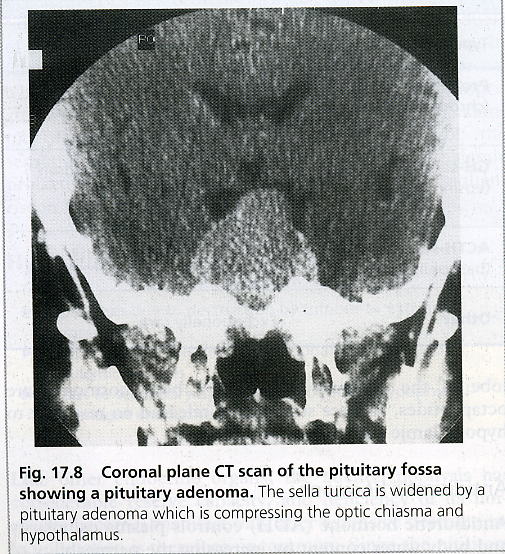 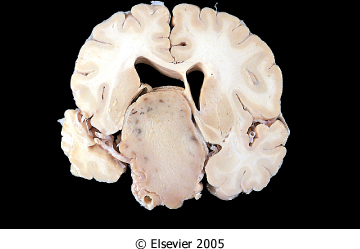 Mass effect of pituitary adenoma
Downloaded from: Robbins & Cotran Pathologic Basis of Disease (on 4 December 2005 01:50 PM)
Morphology of pituitary adenomas :
Well circumscribed, invasive in up to 30%
Size 1cm or more, specially in nonfunctioning
   tumor
Hemorrhage & necrosis seen in large tumors
Microscopic picture :    
Uniform cells, one cell type (monomorphism) 
Absent reticulin network
Rare or absent mitosis
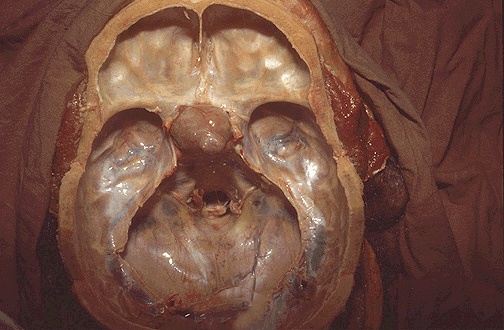 Sella turcica with pituitary adenoma
Normal pituitary gland
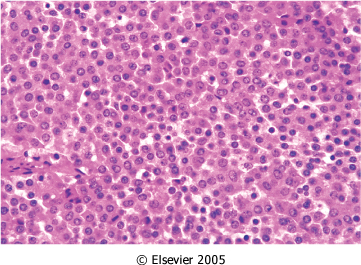 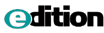 Uniform cells of pituitary adenoma
Downloaded from: Robbins & Cotran Pathologic Basis of Disease (on 4 December 2005 01:50 PM)
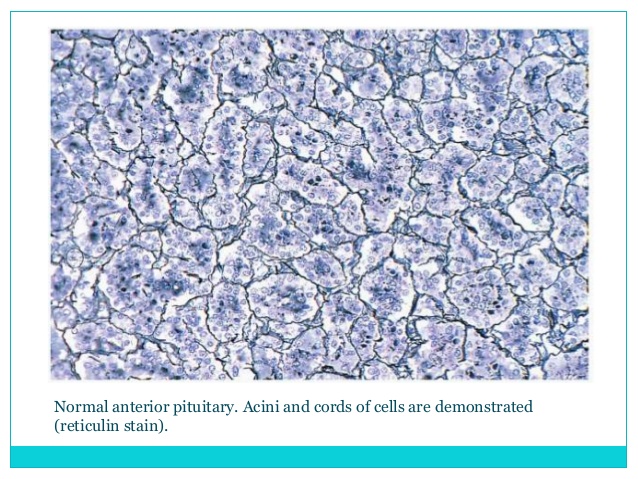 Absent reticulin fibers in pituitary adenoma
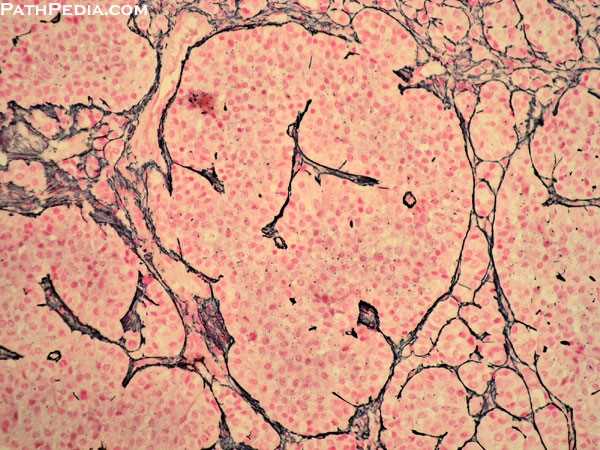 Types of Pituitary Adenomas
Previously classified according to histological 
   picture e.g : Acidophilic Adenoma

Now according to immunohistochemical
   findings & clinical picture ….. e.g.
     Growth hormone secreting adenoma
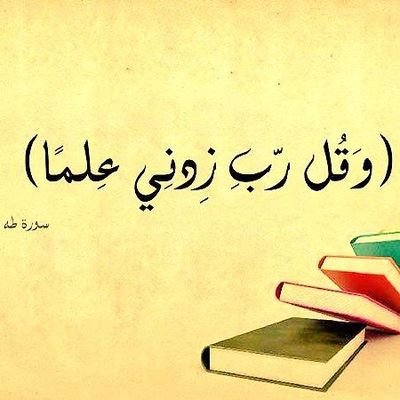 1- PROLACTINOMA :                                                              
30% of all adenomas, chromophobe or w. acidophilic 
Functional even if microadenoma , but  amount of secretion is related to size
Mild elevation of prolactin does NOT always indicate    prolactin  secreting adenoma !
Other causes of  prolactin include :
 estrogen therapy
 pregnancy
 certain drugs, e.g reserpine ,
 hypothyroidism
 mass in suprasellar region
Symptoms :
Galactorrhea
Amenorrhea
Decrease libido
Infertility
( STALK EFFECT )
Any mass in the suprasellar region may interfere with normal prolactin inhibition   Prolactin
[Speaker Notes: It has been postulated that these suprasellar tumors induce hyperprolactinemia by compressing the pituitary stalk, resulting in impaired dopamine delivery to the pituitary and, consequently, disinhibition of the lactotropes. An alternative hypothesis proposed is that suprasellar tumors secrete a specific pars tuberalis factor that stimulates prolactin secretion]
2- Growth hormone secreting adenoma : 
40% Associated with GNAS 1 gene mutation
Persistent secretion of GH stimulates the hepatic secretion of insulin-like growth factor I (IGF-I)  many of  clinical effects
Initial investigation : measurement of GF & IGF-I which is increased.
Confirm by failure to suppress GH production in response to an oral load of glucose.
Structure :
   Composed of granular  ACIDOPHILIC cells 
   May be mixed with prolactin secretion.

Symptoms :
   May be delayed so adenomas are usually
   large  
   Produce   GIGANTISM (children) or   ACROMEGALLY (adults).
 
  Diabetes, arthritis, large jaw & hands,
        osteoporosis, BP, HF…..etc
3- Corticotroph cell adenoma
Usually  microadenomas
Higher chance of becoming malignant
Chromophobe or basophilic cells  
Functionless or Cushing ‘s Disease (  ACTH )
Bilateral adrenalectomy or destruction may
   result  in aggressive adenoma: 
                Nelson’s Syndrome 
Corticotroph microadenoma  Macroadenoma 
 ICP
4- Non functioning adenoma 20%    silent or null cell ,nonfunctioning & produce mass    effect only
5- Gonadotroph producing LH &FSH- ( 10-15%)- Function silent or is minimal , late presentation mainly mass effect.
   Produce gonadotrophin  subunit, β- FSH & β-LH

6- TSH producing ,(1%) rare cause  of hyperthyroidism

7- Pituitary carcinoma - Extremely rare, diagnosed only by metastases.
HYPOPITUITARISM :
Loss of  75% of ant. Pituitary  Symptoms 
Congenital or acquired, intrinsic or extrinsic
Acquired causes include :

      1- Non-secretory pituitary adenoma
     2- SHEEHAN’S SYNDROME 
     3- Ischemic necrosis e.g. sickle cell anemia, DIC…
4- Pituitary apoplexy…
     5- Iatrogenic  by radiation or surgery
     6- Autoimmune ( lymphocytic) hypophysitis
     7- Hypothalamic mass
     8- Inflammatory e.g sarcoidosis or TB …..
     9- Craniopharyngioma
Symptoms of hypopituitarism:

   Dwarfism (Pituitary Dwarf) in children.
   Effect of individual hormone deficiencies. 
   Amenorrhea & no lactation
   Loss of MSH → Decreased pigmentation
Craniopharyngioma
1-5 % of intracranial neoplasms
   Derived from remnants of Rathke’s Pouch
   Suprasellar or intrasellar ,often cystic with 
   calcification
   Children or adolescents most affected
   Symptoms may be delayed ≥ 20yrs( 50%)
   Symptoms of hypofunction of pituitary and /or visual disturbances.
   Benign & slow growing
During development, the boundary epitheilal ectoderm in the roof of the pharynx forms a pocket (Rathke's pouch) that comes into contact with the ectoderm of developing brain. Rathke's pouch is named after German embryologist and anatomist Martin Heinrich Rathke (1793 -1860).
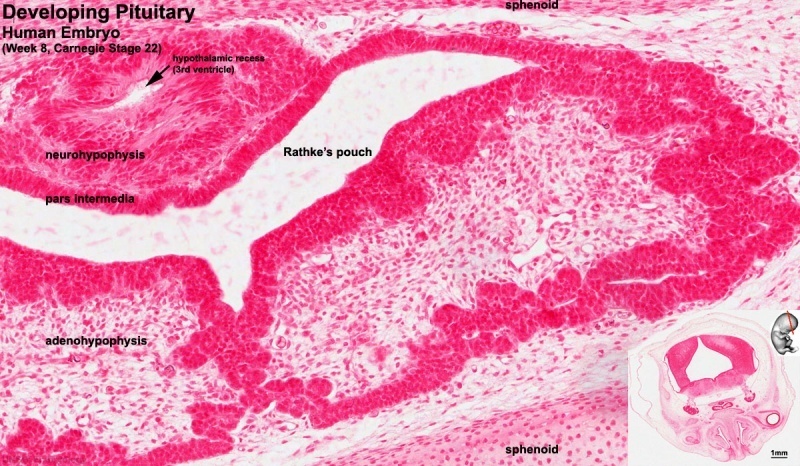 composed of histologically appearing squamoid and columnar epithelium lining cystic spaces filled with oily fluid.
POSTERIOR PITUITARY SYNDROMES:
A- ADH deficiency : Diabetes Insipidus 
      Polyuria, polydipsia, hypernatremia &  
     dehydration.  
     Urine is dilute, due to inability to reabsorb 
     water from the collecting tubules. 
     Causes :-
      Head trauma, tumors & inflammations in 
      pituitary or hypothalamus…etc.
B- Syndrome of inappropriate ADH secretion (SIADH)
 
   Part of paraneoplastic Syndrome :
   Small Cell CA of Lung
   

   Causes excessive resorption of water 
    hyponatremia, cerebral edema.
Abnormal oxytocin secretion :

   Abnormalitis of synthesis & release have not been associated with any significant abnormality.
وَما نَيلُ المَطالِبِ بِالتَمَنّي
      وَلَكِن تُؤخَذُ الدُنيا غِلابا
           وَما اِستَعصى عَلى قَومٍ مَنالٌ
     إِذا الإِقدامُ كانَ لَهُم رِكابا
Thank you